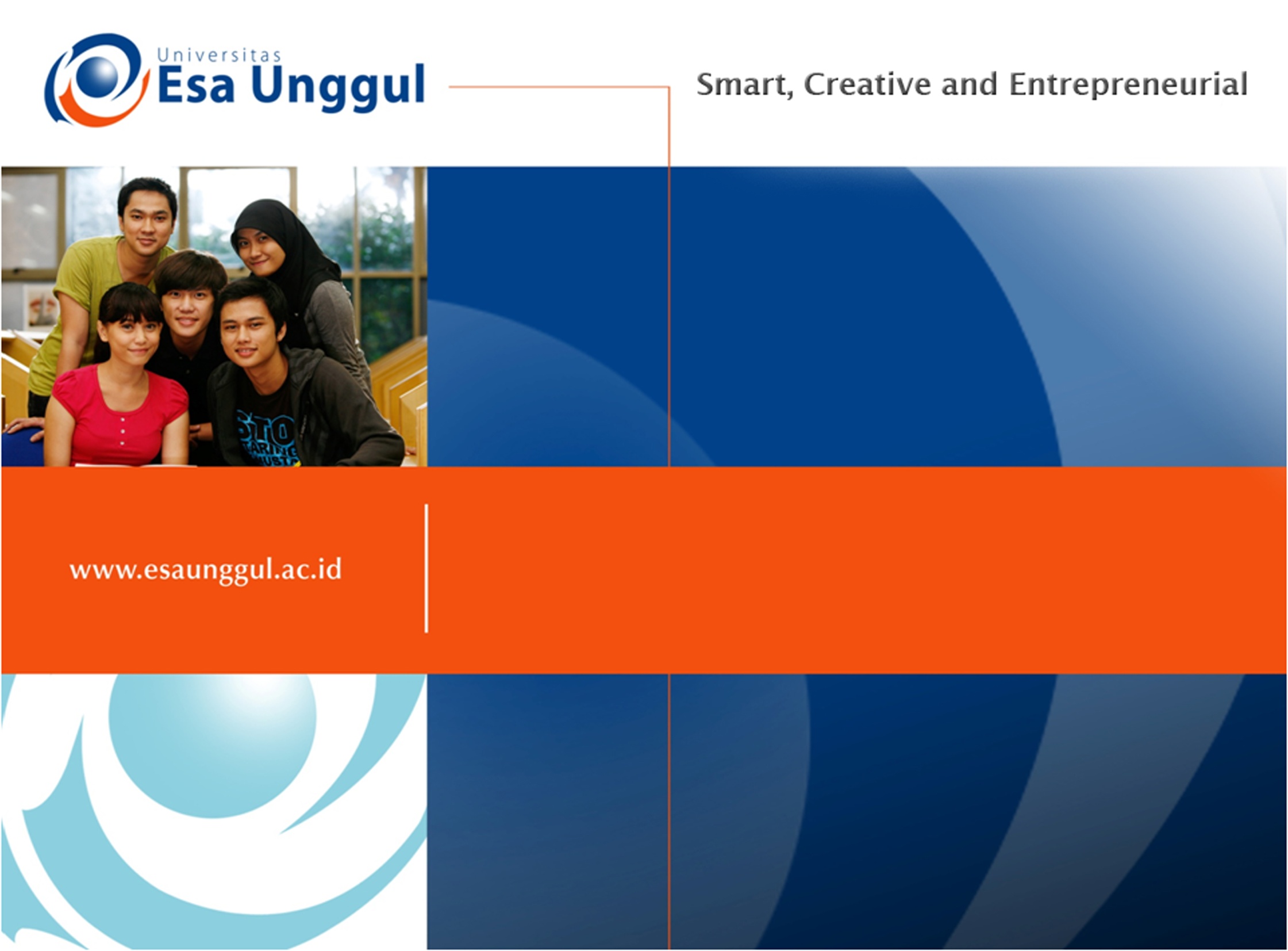 Keterpaduan program BK dengan KBM
PERTEMUAN DUABELAS
Dr. H. SUPANDI, S.Pd. MA
PGSD - FKIP
KEMAMPUAN AKHIR YANG DIHARAPKAN
Pokok Bahasan Keterpaduan program BK dengan KBM
     Pertemuan 12
Dosen : Dr. H. Supandi, S.Pd. MA
Prodi   : Pendidikan Guru sekolah Dasar
Fakultas Ilmu Pendidikan dan Keguruan
Keterpaduan Program Bimbingan Dengan KBM
Sampai saat ini jarang ada SD yang memilki petugas bimbingan yang khusus/tersendiri, maka tugas program bimbingan merupakan tugas untuk guru kelas, yang sekaligus menjadi tenaga pengajar. Dengan keadaan yang demikian di sekolah membutuhkan kemampuan dan dukungan manajerial, maka ada beberapa hal yang harus diperhatikan yaitu :
Lanjutan….
Aspek Program 	
	Program bimbingan di SD harus berangkat dari kebutuhan murid dan maslah nyata yang terjadi di sekolah. Program bimbingan di SD mempunyai kekhasan tersendiri sesuai dengan situasi dan kondisi yang ada di SD itu sendiri, baik dilihat dari segi petugas, fasilitas yang tersedia dan karakteristik murid SD. Menurut Dinkmeyer dan Caldwell (dalam Ahman, 1998), bahwasanya ada beberapa factor yang membedakan antara bimbingan di SD dan sekolah menengah, yaitu : 
pertama, bimbingan di SD lebih menekankan akan peranan guru dalam fungsi bimbingan; 
kedua, focus bimbingan di SD lebih menekankan kepada pengembangan pemahaman diri, pemecahan masalah, dan kemampuan berhubungan secara efektif dengan orang lain; 
ketiga, bimbingan di SD lebih banyak melibatkan orang tua murid, mengingat pentingnya pengaruh orang tua dalam kehidupan anak selama di SD; keempat, bimbingan di SD hendaknya memahami kehidupan anak secara unik;
 kelima, program bimbingan di SD hendaknya peduli terhadap kebutuhan dasar anak, seperti kebutuhan untuk matang dalam pemahaman dan penerimaaan diri, serta memahami kelebihan serta kekurangan diri; keenam, program bimbingan di SD hendaknya menyakini bahwa usia SD merupakan tahapan yang sangat penting dalam tahapan perkembangan anak. Dapat disimpulkan bahwa perangkat tugas yang harus diselesaikan murid SD dapat dijadikan sebagai panduan utama bagi pengembangan program bimbingan di SD.
Untuk menjamin kelancaran program bimbingan di SD, di perlukan adanya organisasi bimbingan organisasi bimbingan hendaknya memperhatikan prinsip-prinsip sebagai berikut : 

b. Aspek Ketenangan 	
	Secara umum guru SD memiliki tugas ganda, sebagai pengajar yang memiliki seperangkat target kurikulum yang harus dicapai, juga sebagai pembimbing yang memilki program yang harus dilaksanakan juga. Sebenarnya guru SD sebagai guru kelas memilki peluang yang banyak dalam memahami karakteristik setiap muridnya, maka guru SDperlu memahami pemahaman yang tepat dan memiliki keterampilan yang memadai dalam melaksanakan layanan biimbingan dan mengajar. Guru SD hendaknya dapat menerapkan layanan bimbingan melalui kegiatan belajar-mengajar.
c. Aspek Teknik/Prosedur Prosedur/teknik yang dapat dikembangkan dalam memberikan layanan bimbingan pada murid SD adalah dengan melaluipendekatan terpadu atau memadukan antara teknik instruksional/pengajaran dengan teknik transaksional. Jadi hendaknya guru SD dapat menerapkan layanan bimbingan melalui kegiatan belajar-mengajar. Guru menciptakan proses pembelajaran yang kondusif dan dapat memadukan layanan bimbingan ke dalam KBM, seperti melalui pengelompokan belajar melalui permainan,tugas kelompok, dsb. Dalam penelitian yang dilaksanakan Ni’mah (2004) dikelas rendah SD, dapat di terapakan layanan bimbingan social-pribadi melalui KBM, dengan cara menggunakan metode pembelajaran diskusi, kerja kelopmpok, dan permainan murid dibantu belajar menyesuaikan diri dengan teman, bekerjasama, berbagi tugas, dan belajar tampil untuk ke depan kelas.
d. Daya Dukung Lingkungan 	Program layanan bimbingan di SD akan memberikan konstribusi yang besar terhadap pencapaian tujuan pendidikan, jika didukung oleh pihak yang terlibat dalam system yang ada di sekolah, yaitu kepala sekolah, guru, pendanaan, fasilitas, orang tua, dan masyarakat serta pemerintah. Ciri layanan bimbingan di SD tidak terlepas dari peran serta orang tua disamping guru kelas. Jadi pelaksanaan bimbingan di SD membutuhkan dukungan dari semua pihak.
e. Organisasi dan Administrasi Bimbingan di SD 	Dalam arti luas organisasi bimbingan dapat diartikan sebagai usaha penyelenggaraan program bimbingan untuk mencapai tujuan yang telah di tetapkan. Untuk menjamin kelancaran program bimbingan di SD, di perlukan adanya organisasi bimbingan organisasi bimbingan hendaknya memperhatikan prinsip-prinsip sebagai berikut :
Untuk menjamin kelancaran program bimbingan di SD, di perlukan adanya organisasi bimbingan organisasi bimbingan hendaknya memperhatikan prinsip-prinsip sebagai berikut : 
Program bimbingan hendaknya diorganisasikan sedemikian rupa sehingga sesuai dengan situasi dan kebutuhan setempat.
Layanan bimbingan hendaknya merupakan bagian yang tak terpisahkan dari keseluruhan program pendidikan di sekolah.
Diperlukan kerjasama antara personal sekolah dalam pelaksanaan organisasi bimbingan.
Penanggung jawab organisasi bimbingan adalah kepala sekolah.
Program bimbingan harus diorganisasikan dengan baik, sehingga memungkinkan seluruh personal yang ada di sekolah, dan dengan masyarakat dapat bekerjasama dengan baik.
Organisasi bimbingan di SD di sesuaikan dengan personil yang ada, keadaan murid dan sarana prasarana.